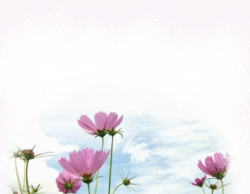 UNIT 3: 
AT HOME


Getting stated - Listen
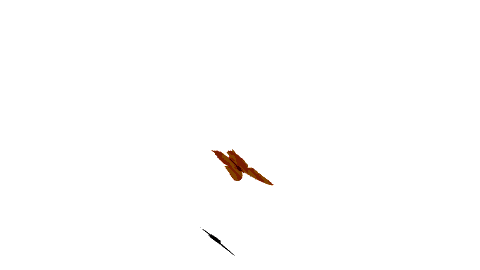 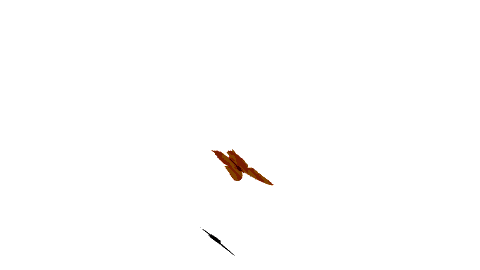 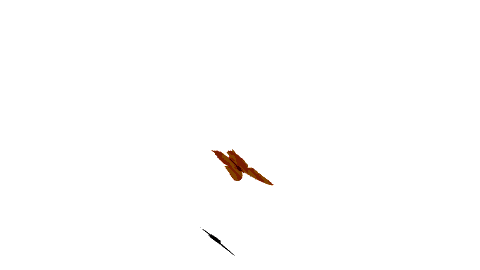 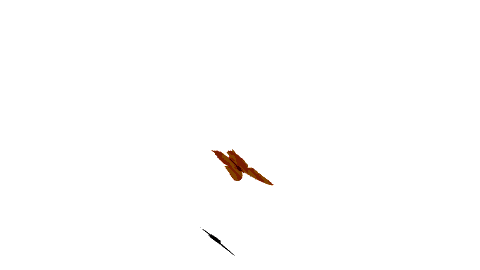 NEW WORDS
- chore (n): công việc nhà = housework
- frying-pan (n): cái chảo
- green pepper (n): ớt xanh
- ham (n): thịt đùi heo, thịt giăm-bông
- garlic (n): tỏi
- pea(s) (n): đậu Hà-lan
- teaspoon (n): thìa cà phê
- yummy (adj.): ngon tuyệt
Getting started
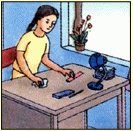 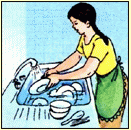 washing dishes
tidying up
What chores do you often 
do at home?
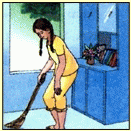 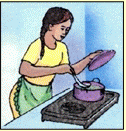 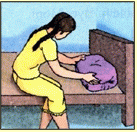 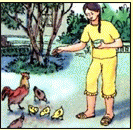 sweeping the floor
cooking
feeding the chickens
making the bed
How to cook “Special Chinese Fried Rice”
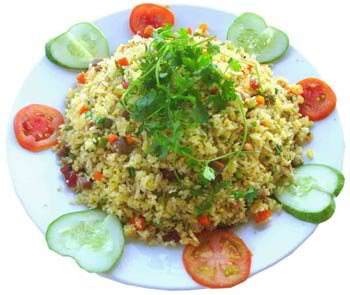 Listen to the tape, then check the right item
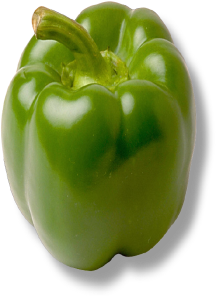 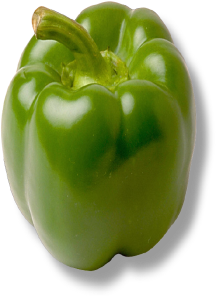 c)
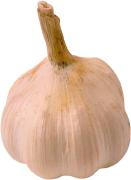 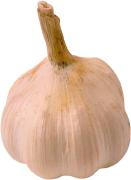 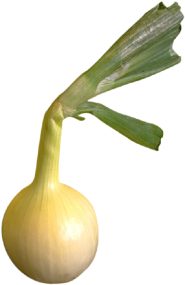 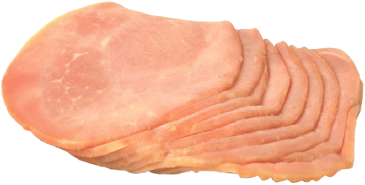 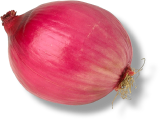 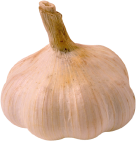 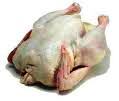 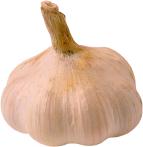 d)
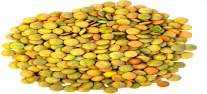 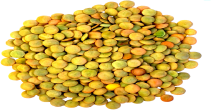 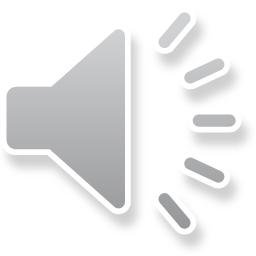 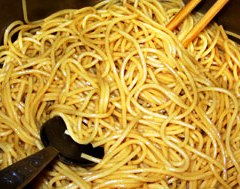 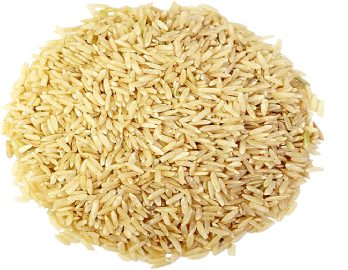 a)
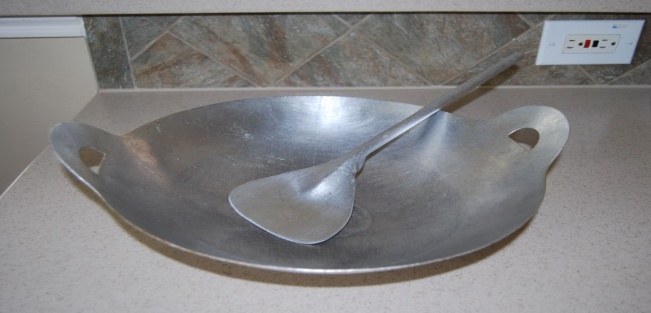 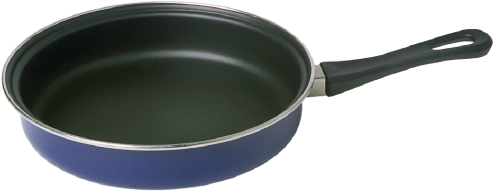 b)
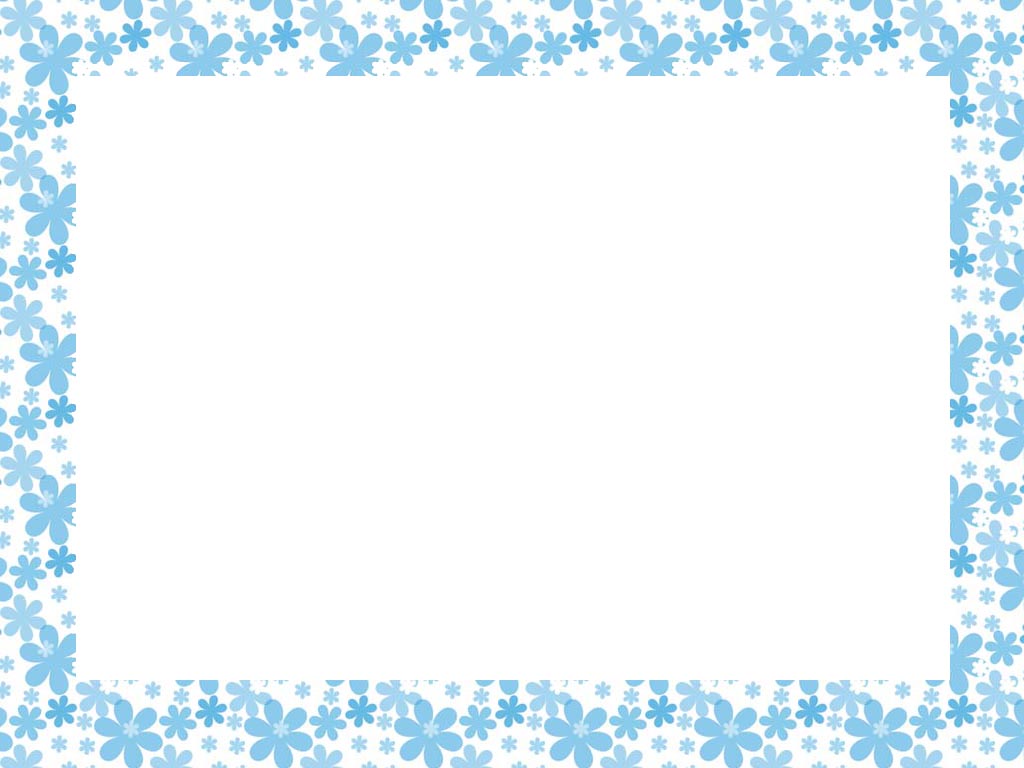 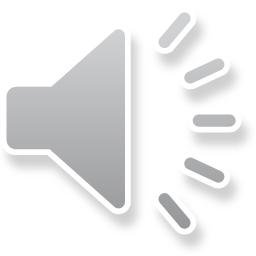 Listen and fill in the missing words
Lan:
Can I help you cook dinner, Mom? : 
                Sure. You can cook the “Special Chinese
                Fried Rice” for me. Use …..……......….., please.
                O.K. How much oil do I put in? 
                Just a little. Wait until it’s hot and then fry 
                 ………… and ………………………………..  
                Do I put …………….. and ……………….. now?
               Yes. And you can put ………...... and a teaspoon
                of salt in.
                Yummy! It smells delicious.
Mrs. Tu:
1
Lan:
Mrs. Tu:
2
3
Lan:
4
5
6
Mrs. Tu:
Lan:
LISTEN
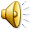 Lan:
Can I help you cook dinner, Mom? : 
                Sure. You can cook the “Special Chinese
                Fried Rice” for me. Use …..……......….., please.
                O.K. How much oil do I put in?
                Just a little. Wait until it’s hot and then fry 
                 ………… and ………………………………..  
                Do I put …………….. and ……………….. now?
               Yes. And you can put ………...... and a teaspoon
                of salt in.
                Yummy! It smells delicious.
Mrs. Tu:
1
the big pan
Lan:
Mrs. Tu:
the garlic
2
the green peppers
3
the ham
Lan:
4
the peas
5
6
Mrs. Tu:
the rice
Lan:
How to cook “Special Chinese Fried Rice”
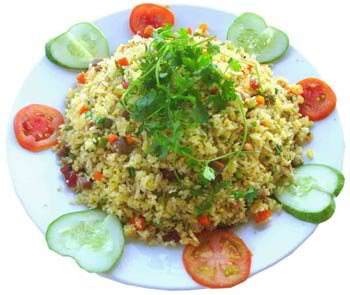 Put the statements in the correct order:

Put a little oil into the pan.
Wait until it’s hot.
Fry garlic and green peppers.
Put rice in.
Use a big pan.
 Add ham and peas.
2
3
4
6
1
5
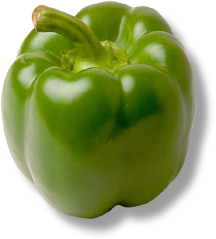 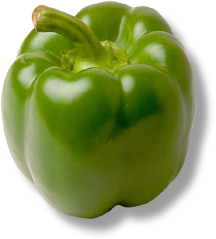 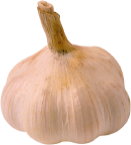 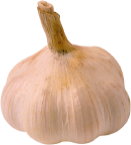 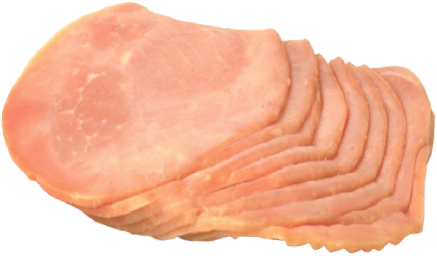 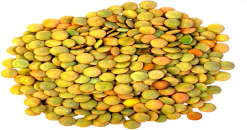 How to make 
“Special Chinese Fried Rice
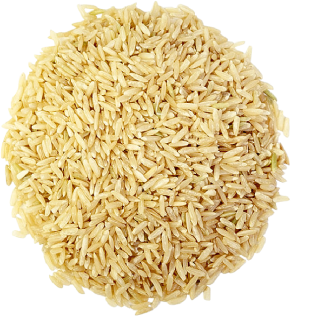 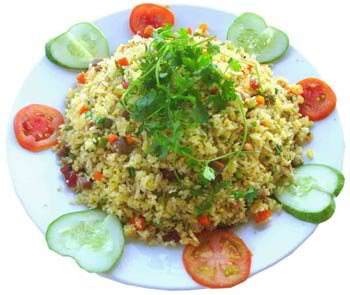 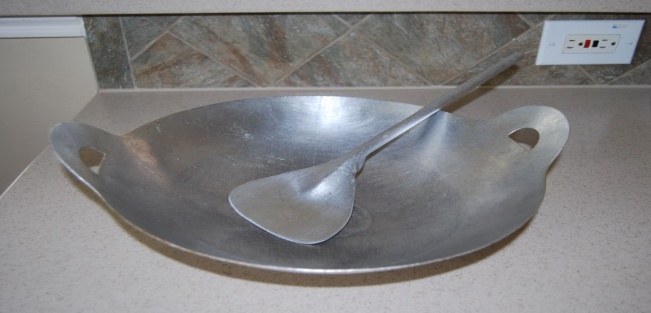 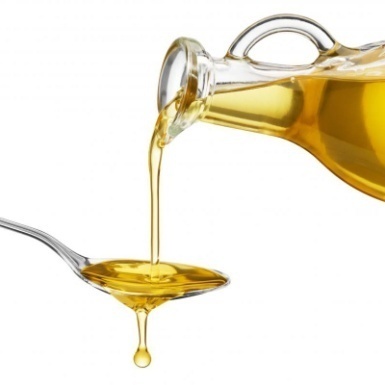 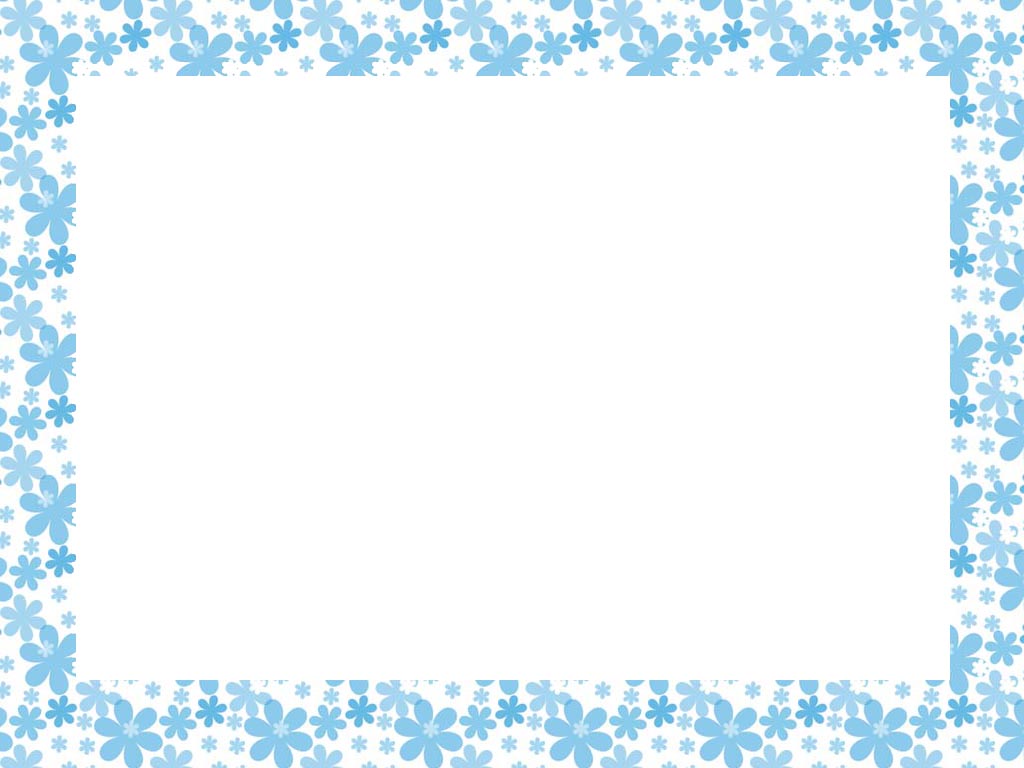 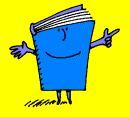 Homework
- learn new words by heart
- Prepare unit 3 : Read (page 31 text book)
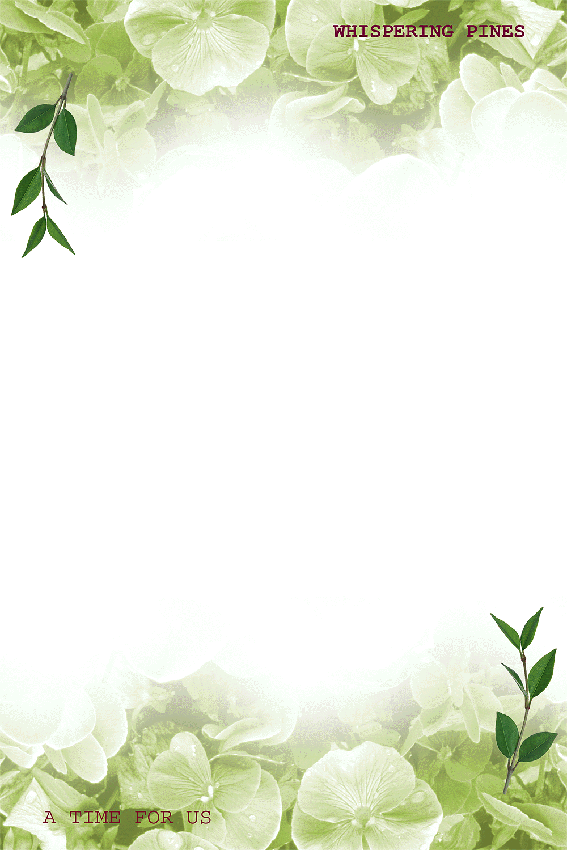 THANKS FOR YOUR ATTENDANCE !
GOODBYE.
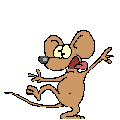 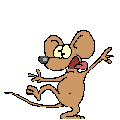 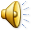